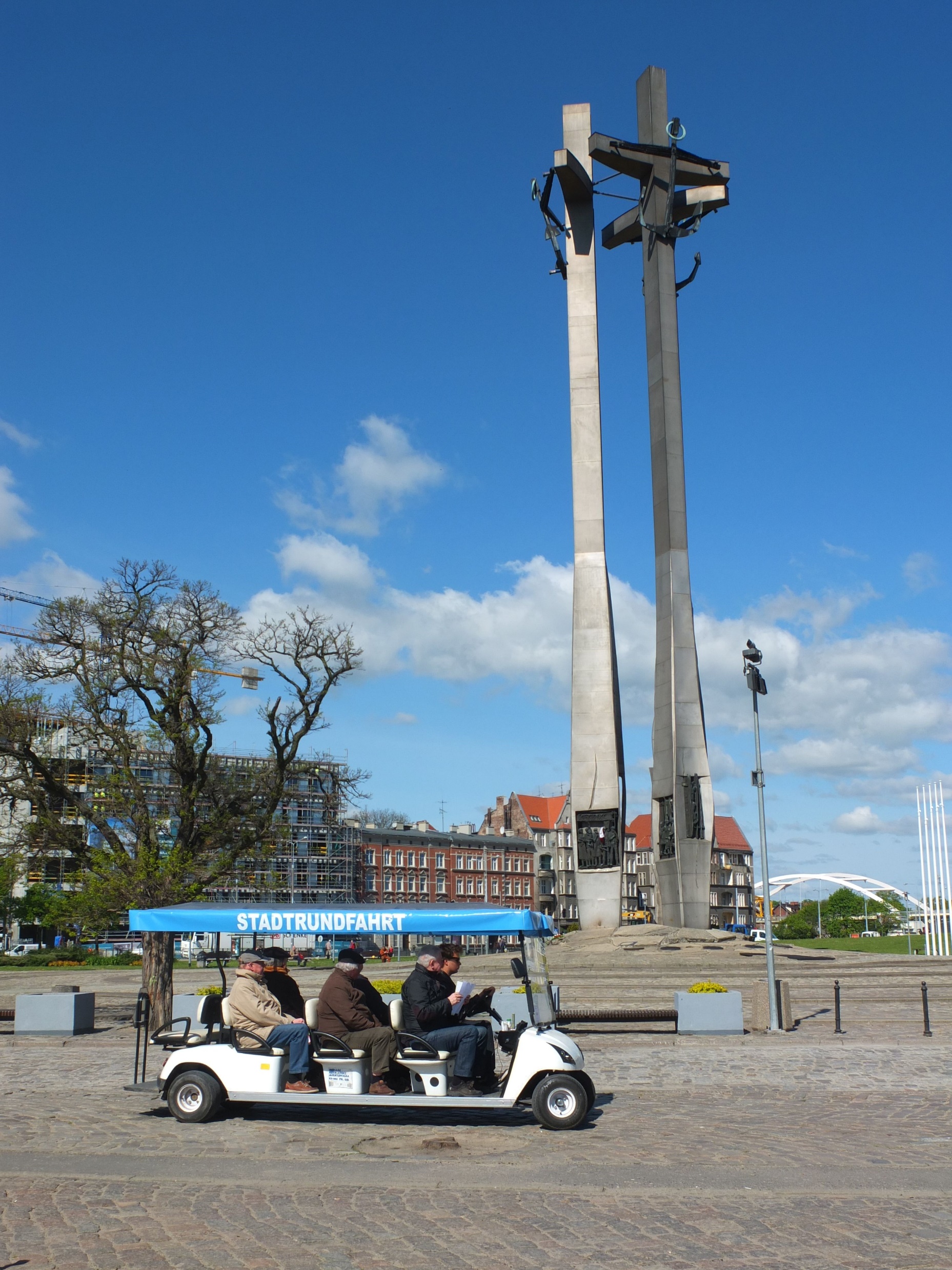 Auf den Spuren der Vergangenheit: Wie Geschichte im Tourismus präsentiert und konsumiert wird
SoSe 2024
Dr. Sabine Stach (Leibniz-Institut für Geschichte und Kultur des östlichen Europa; Leipzig)
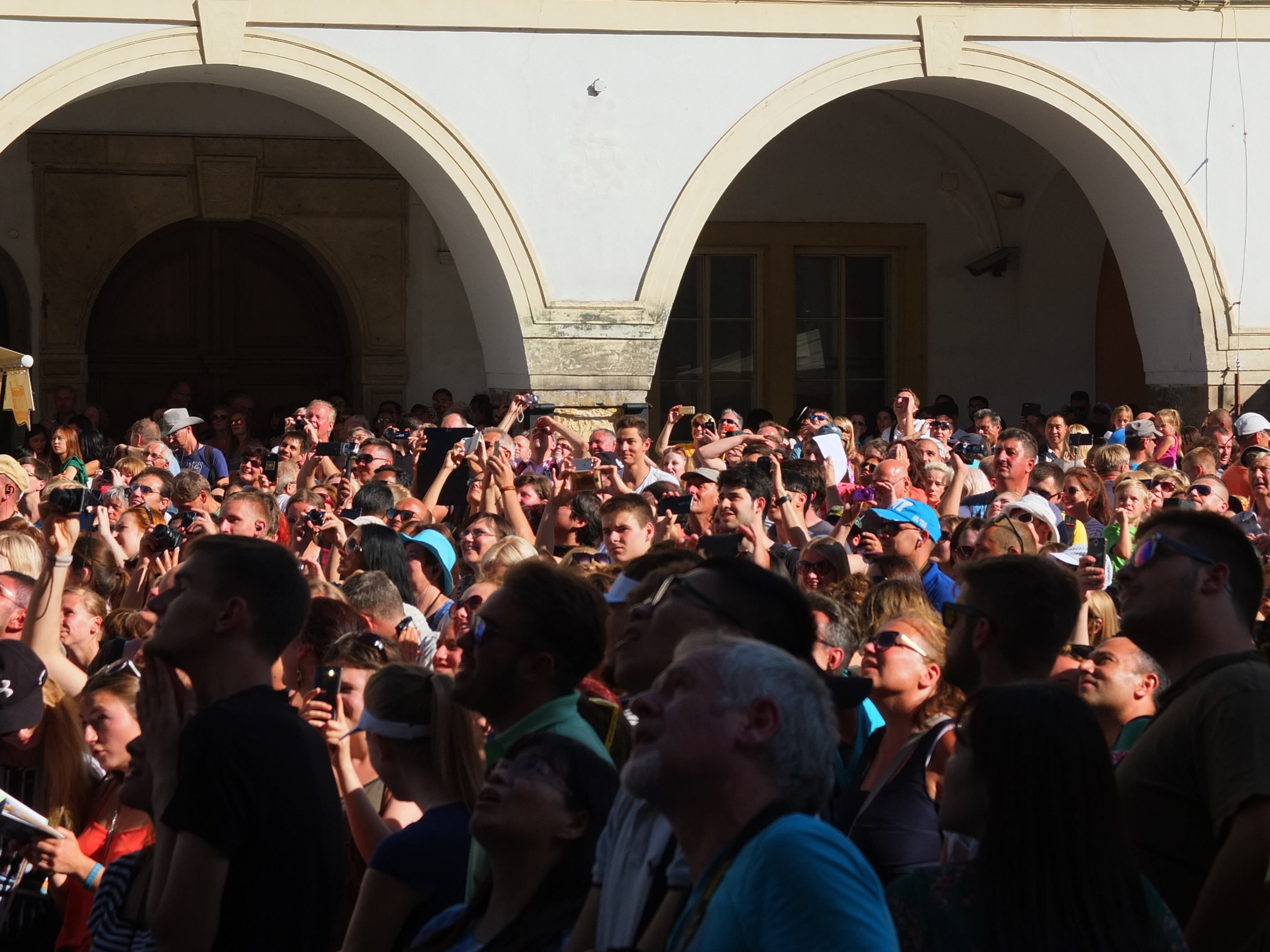 Geschichte als Ressource des (Massen-) Tourismus
Prag, Altstädter Ring
© Sabine Stach
Ist das „Geschichtstourismus“?
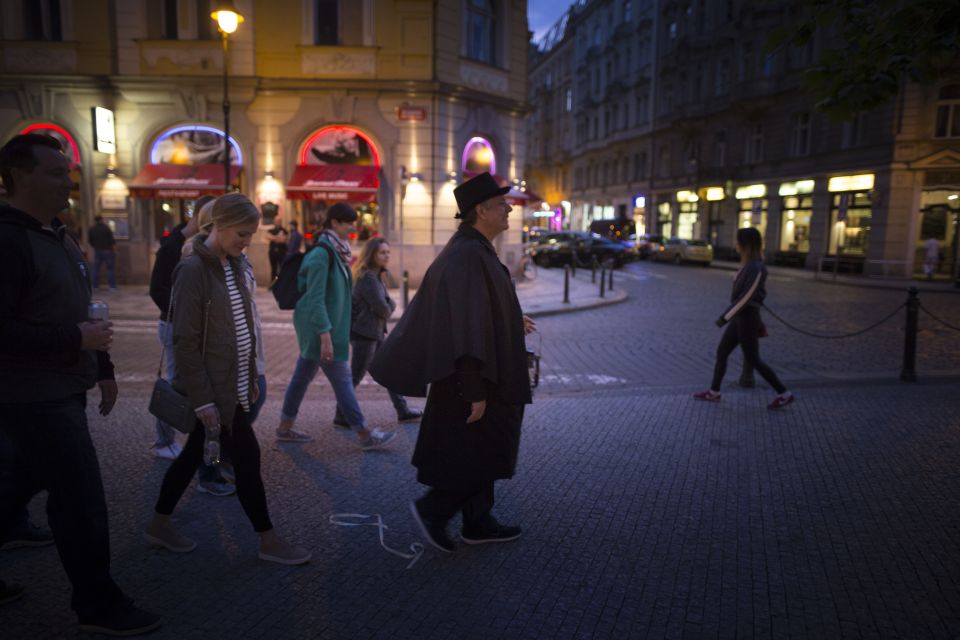 ÜBUNG: 
Diskutieren Sie paarweise die Frage: Gehört dieses Angebot einer „Ghost Tour“ zum „Geschichtstourismus“? Sammeln Sie Argumente dafür und dagegen (eine Person im Team vertritt die Antwort „Ja“, die andere die Antwort „Nein“).
https://www.getyourguide.de/prague-l10/ghost-tour-prague-ghosts-legends-of-the-old-town-t6845/?visitor-id=A782NS2WHYEGYN2CPNPI6G9LLE4H2YWQ&locale_autoredirect_optout=true
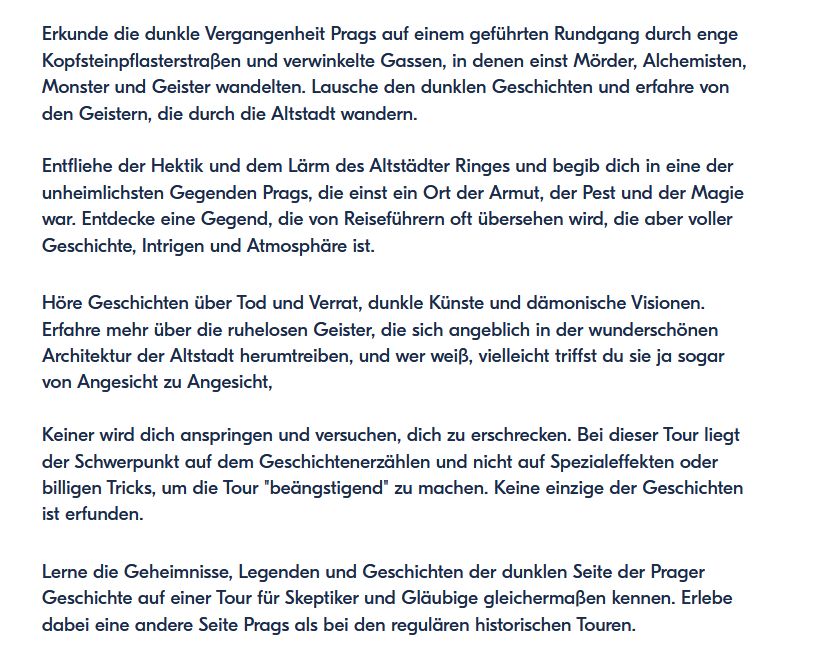 Geschichtskonsum im Tourismus (oder: „Geschichtstourismus“ – Was ist das?)
Welche Arten von Tourismus würden Sie als „Geschichtstourismus“ verstehen?
Welche eher nicht?
Welchen „Medien“ der Vermittlung fallen Ihnen ein?
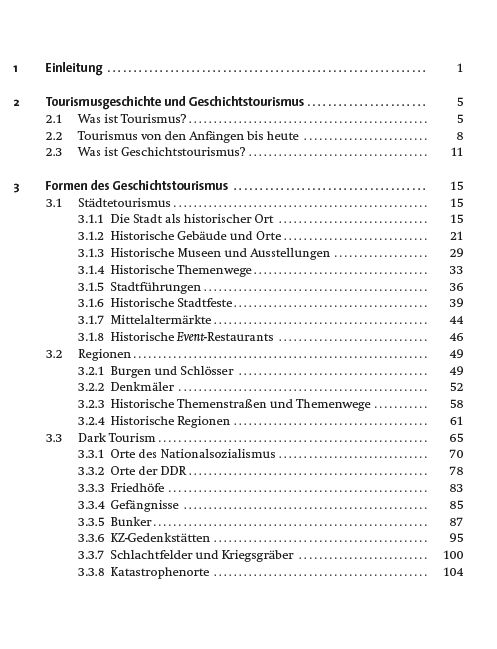 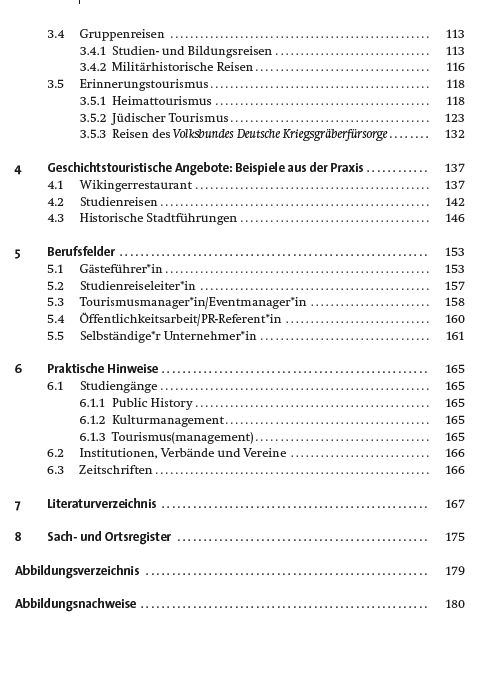 Was ist „Tourismus“?
Historisch: „Prototourismus“ und Entstehung des modernen Tourismus im 18. Jh, erst im 20. Jahrhundert Massenphänomen
Soziologisch / Tourismustheorien: Frage nach Motivationen; Fluchtthese
Eigenbeschreibung: Abgrenzung „Tourist*in“ vs. „Reisende*r“
Tourismusbranche: wichtigster Dienstleistungssektor; ökonomischer Faktor; Statistik
Was ist „Tourismus“?
Minimaldefinition:

Ortswechsel (Inland oder Ausland)
freiwillig (vs. Migration; Geschäftsreisen?)
alltagsfern („outside their usual environment“)
temporär (mind. 24 Stunden, höchstens ein Jahr – Rückkehr!)
Geschichtskonsum im Tourismus (oder: „Geschichtstourismus“ – Was ist das?)
glossar UNWTO:
„Geschichtstourismus“ – Vorschlag einer Arbeitsdefinition
[…] all jene Praktiken des touristischen Geschichtskonsums […], die eine zeitlich begrenzte, physische Ortsveränderung in alltagsferne, unbekannte Räume voraussetzen und Teil der (inter)nationalen Tourismusindustrie sind. 
„Touristifizierte“ Geschichte ist damit immer ein ortsspezifisches Produkt, dessen Konsum an den Besuch einer bestimmten Destination gebunden ist. 
Ihre Untersuchung tangiert einerseits tourismustheoretische Ansätze, andererseits Fragen der ökonomischen, politischen und individuellen Aneignung von Geschichte.
[Stach: Geschichtstourismus, 2020]
„Geschichtstourismus“
…als doppelte Suche nach dem räumlich und zeitlich Fremden
zentrale Perspektiven:
	> Imagination und Symbolkonsum („tourist gaze“ [Urry 1990]; „sight 	sacralization“ [MacCannell 1976] u.a.)
	> Körperlichkeit („Sightsensing“ statt nur „Sightseeing“?; Interaktion 	zwischenmenschlich und mit dem Raum; Performativität: touristische 	Choreographien etc.)
Welche Folgen haben die Spezifika des Tourismus für die (darin entstehenden/ tradierten/ hinterfragten) Vorstellungen über Vergangenheit/Geschichte?
„Geschichtstourismus“/“HisTourismus“
unterschiedliche disziplinäre Perspektiven:

Hanno Hochmuth (2012): HisTourismus. Public History und Berlin-Tourismus
Bernd Mütter (2014): His Tourismus. Raum, Geschichte und Historisches Lernen
Wiebke Kolbe (2021): Geschichtstourismus

ÜBUNG
Bilden Sie Gruppen mit je drei Personen. Jede Person der Gruppe wählt einen anderen Text aus. 
Aufgabe: „Überfliegen“ Sie die Struktur des ausgewählten Textes und lesen Sie die markierten Passagen genauer (15-20 min). Stellen Sie sich gegenseitig die Texte entlang der folgenden Fragen vor und diskutieren sie die Unterschiede (15-20 min):
-Welche Fachdisziplin bzw. Forschungsperspektive repräsentiert der Text?
-Welche Haltung zum „Geschichtstourismus“ wird darin vertreten und wie wird er definiert?
„Histotainment“
„Histotainment ist ein Schachtelwort aus History und Entertainment, das die kommerzialisierte, unterhaltsame Vermittlung von Geschichte bezeichnet. Dabei kommt es vorwiegend auf den Unterhaltungsaspekt und weniger auf historische Korrektheit an. Histotainment gab es bereits im 19. Jahrhundert mit historischen Romanen, Dramen und Historiengemälden. Im 20. Jahrhundert kamen historische Hörspiele, Historienfilme, historische Doku-Soaps und Computerspiele hinzu. Auch Mittelaltermärkte und Ritterspiele gehören zum Histotainment. Es ist ein wesentlicher Bestandteil öffentlicher Geschichtsvermittlung und beeinflusst das Geschichtsbild vieler Menschen. Historiker*innen sehen es häufig kritisch, weil es eine historische Korrektheit suggeriert, die es nicht hat, und Geschichte auf ein vereinfachtes Bild von Vergangenheit reduziert. So würden falsche Geschichtsbilder in den Köpfen der Menschen erzeugt (Hardtwig 2010; Hardtwig / Schug 2009).“
aus: Kolbe: Geschichtstourismus, S. 40.
„Authentizität“
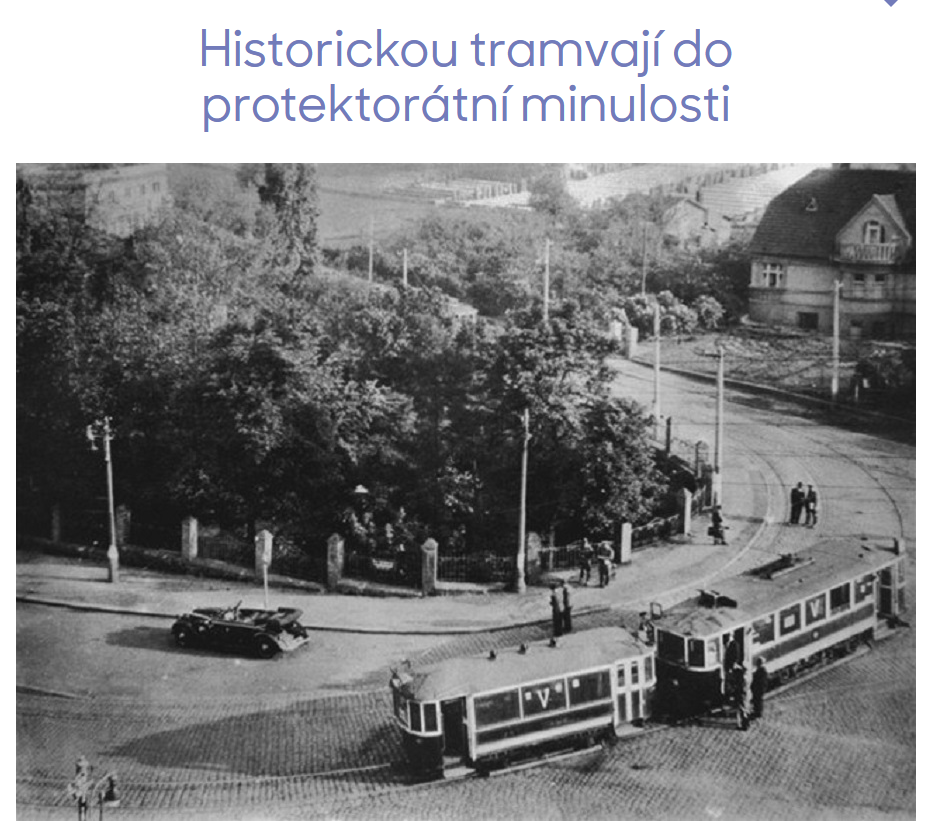 ÜBUNG
Machen Sie sich in Paaren mit dem folgenden Angebot von PRAGUE CITY TOURISM vertraut. Wie wird die Vorstellung erzeugt, dass man hier Geschichte ganz unmittelbar erleben kann?



https://www.prague.eu/cs/blog/tramvaji-do-protektoratni-minulosti-19567
„Authentizität“
als touristisches Versprechen (Quellenbegriff):
	
Geschichte „am eigenen Körper“ erleben; „in die Vergangenheit eintauchen“, eine „Zeitreise“ unternehmen, „am authentischen Ort“ bzw. am „historischen Schauplatz“ sein etc. 

als Analysekategorie:

„Authentizität“ nicht als Dingen/Orten/Personen inhärente Qualität, sondern als eine Zuschreibung („Authentisierung“)
Zwei Felder der Zuschreibung Bezüge: Objekt („authentisches Zeugnis der Vergangenheit“) und Subjekt („authentisches Erleben der Vergangenheit“)
paradoxale Struktur: Fiktion einer „vermittelten Unvermitteltheit“  (Erzeugung von A. braucht immer Medien/Praktiken der Vermittlung!)
To do (Hausaufgaben):
Referate
Textlektüre (Schwarz; Stone)
Exzerpte mit Hauptthesen pro Absatz
Leitfragen zur Lektüre Schwarz:
Was zeichnet den touristischen Geschichtskonsum gegenüber anderen populären Formaten (wie historische Romane, Filme o.ä.) aus? 
Was versteht die Autorin unter „begehbarer Geschichte“, was unter „Alterswert“ bzw. „Pastness“?
Angela Schwarz unterscheidet drei spezifisch „touristische“ Arten der Wahrnehmung von Zeit. Welche sind das und worin liegt der Unterschied? Fallen Ihnen Beispiele für jeweils verschiedenen Formen ein?